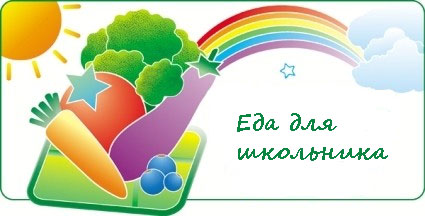 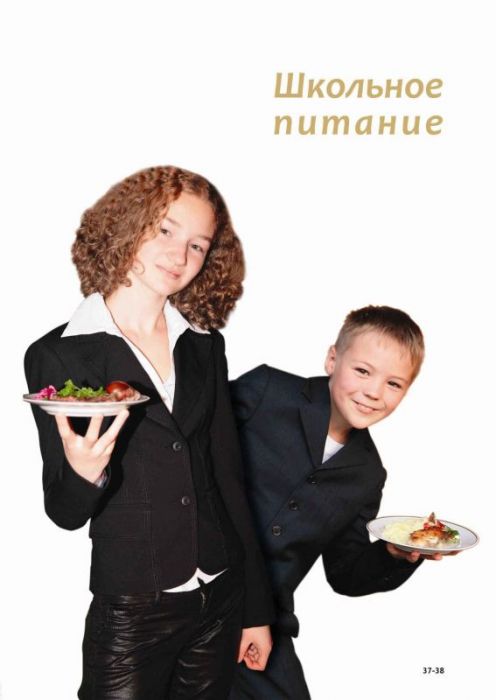 «Мы за здоровый образ жизни» 
Материал для родителей подготовила 
ЗДВРБогдановской ООШ  Фейст В.В.
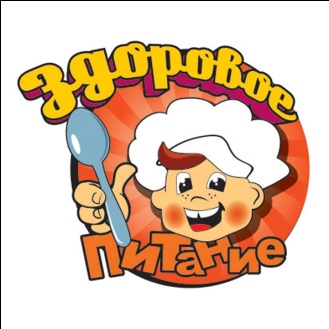 «Должен он скакать и прыгать,                         всех хватать, ногами дрыгать…»
Учебный день по энергозатратам можно сравнить с многочасовым спортивным соревнованием. Ритм жизни школьника очень динамичен: он зубрит стихи, извлекает корень из числа, пишет диктант, а в следующий момент уже бежит кросс на лыжах. И так всю неделю.
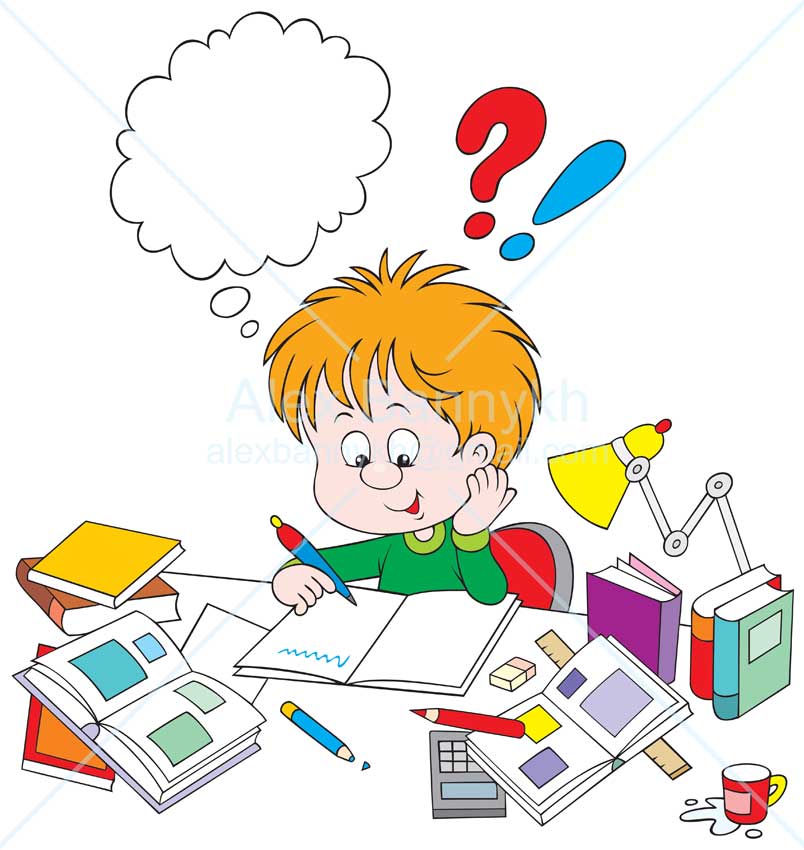 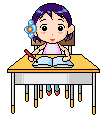 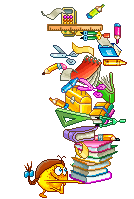 Очень важно, чтобы здоровый рацион питания каждый день полностью восстанавливал силы и энергию ребенка. Школьник испытывает огромную потребность в пищевых веществах, витаминах и минералах, особенно в белке, железе, кальции, йоде.
«ГЛАВНОЕ - ВОВРЕМЯ ПОДКРЕПИТЬСЯ!»
РАЦИОН ПИТАНИЯ ШКОЛЬНИКА
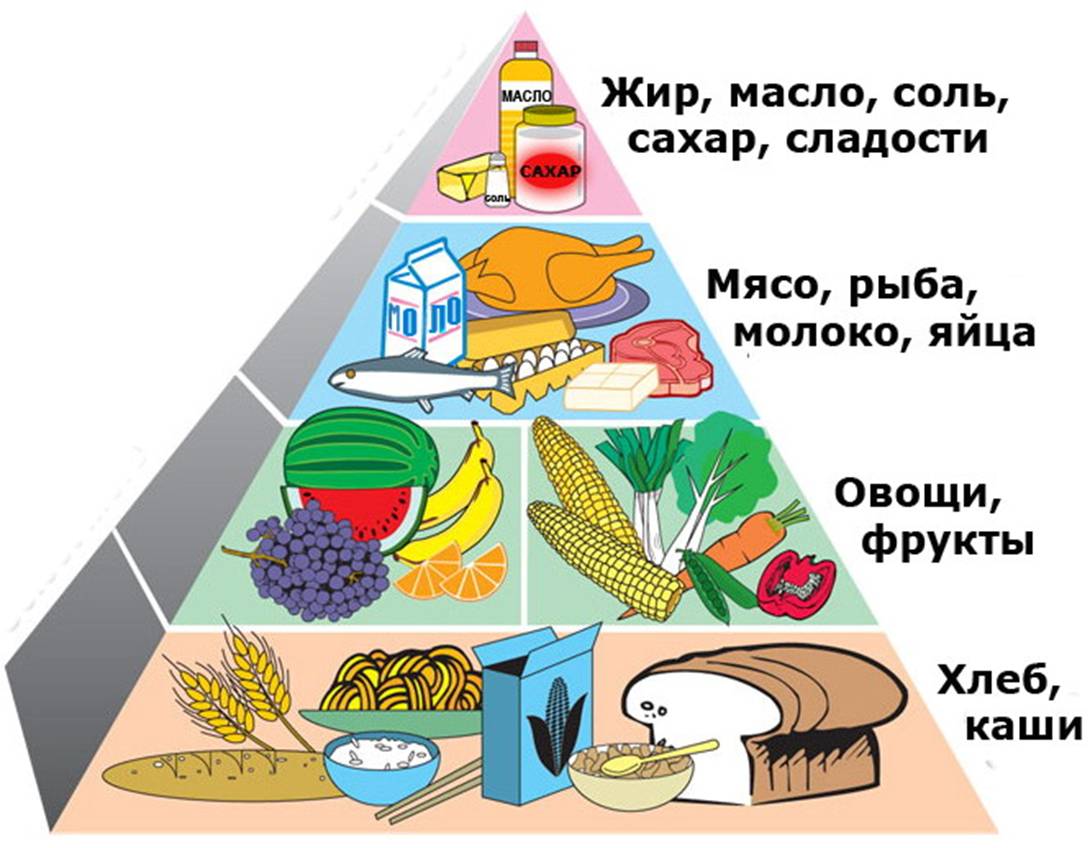 ВСЕ ПРОДУКТЫ ДЕЛЯТСЯ НА            5 ОСНОВНЫХ ГРУПП
В ежедневное меню ребенка и подростка должны входить продукты из всех 5 основных групп. Только тогда питание растущий организм школьника получит полный набор необходимых пищевых веществ в достаточном количестве.
СБАЛАНСИРУЙТЕ ПИТАНИЕ РЕБЁНКА
ОСНОВНОЙ ИСТОЧНИК БЕЛКОВ:

 Мясо, рыба, яйца, молочные и кисломолочные продукты (кефир, творог, сыры), крупы.
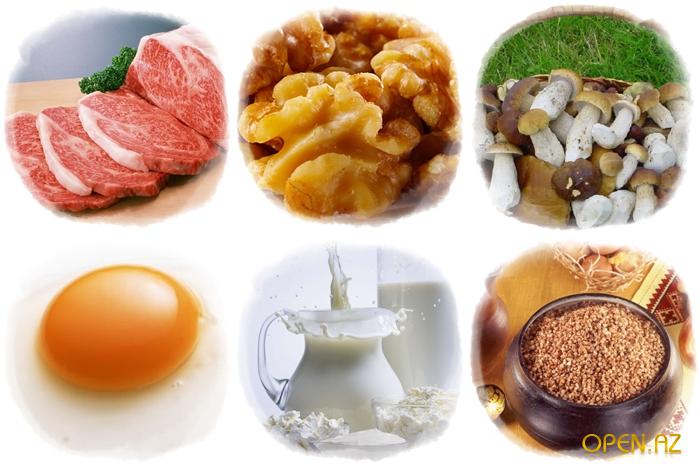 Соотношение белков, жиров и углеводов в рационе питания должно быть 1:1:4
СБАЛАНСИРУЙТЕ  ПИТАНИЕ РЕБЁНКА
ОСНОВНОЙ ИСТОЧНИК ЖИВОТНЫХ ЖИРОВ:
 Мясные и молочные продукты.
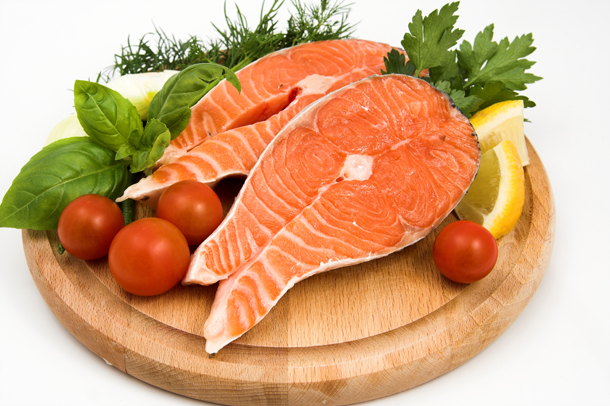 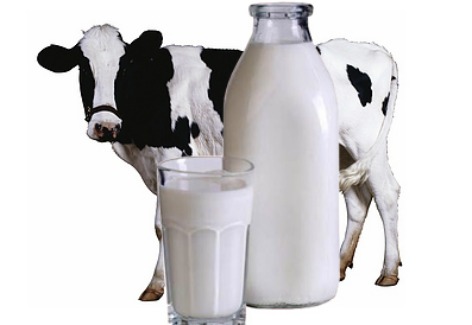 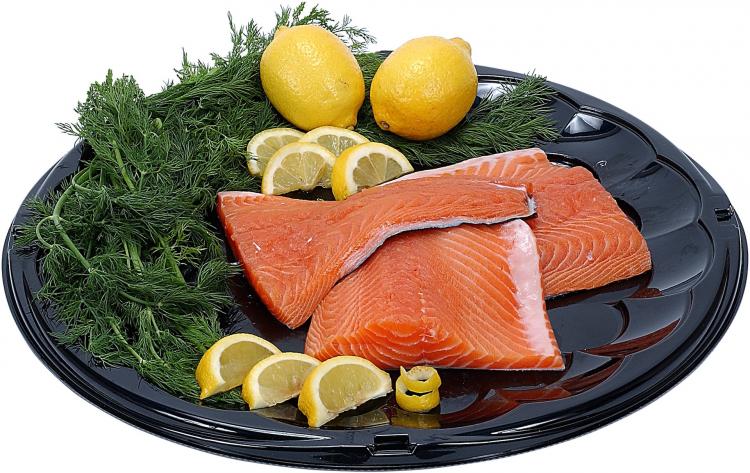 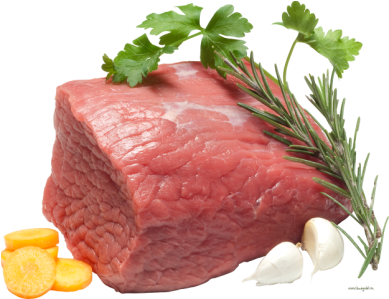 Соотношение белков, жиров и углеводов в рационе питания                должно быть 1:1:4
СБАЛАНСИРУЙТЕ ПИТАНИЕ РЕБЁНКА
ОСНОВНОЙ ИСТОЧНИК РАСТИТЕЛЬНЫХ ЖИРОВ:
 Подсолнечное, кукурузное и рыжиковое масло, орехи (фундук, грецкий, кедровый и т.д.), семена подсолнечника.
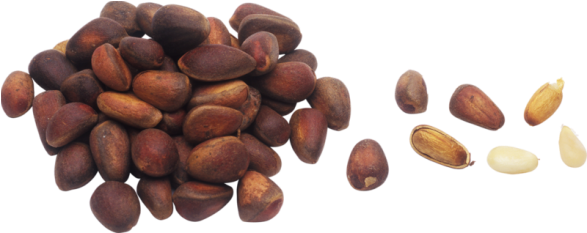 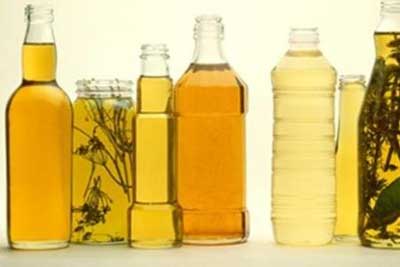 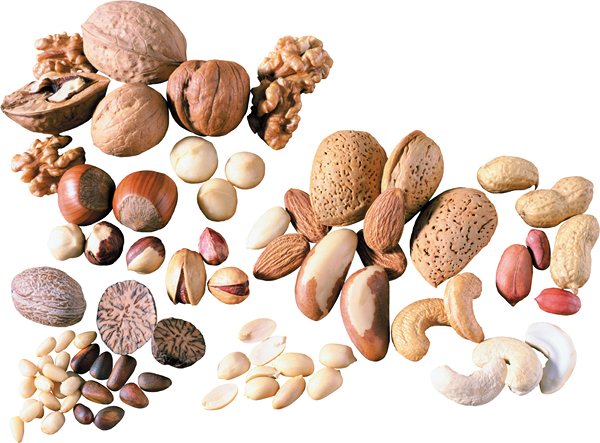 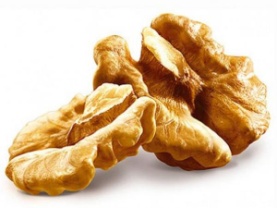 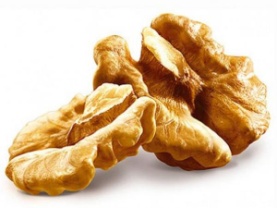 Соотношение белков, жиров и углеводов в рационе питания          должно быть 1:1:4
СБАЛАНСИРУЙТЕ ПИТАНИЕ РЕБЁНКА
ОСНОВНОЙ ИСТОЧНИК УГЛЕВОЛОВ:
 Свежие плоды (фрукты) и ягоды, молочные продукты.
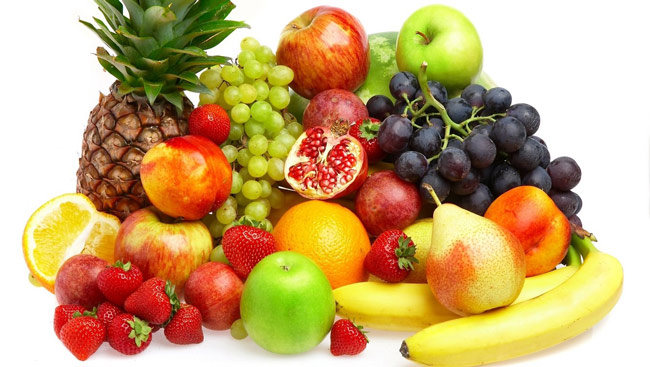 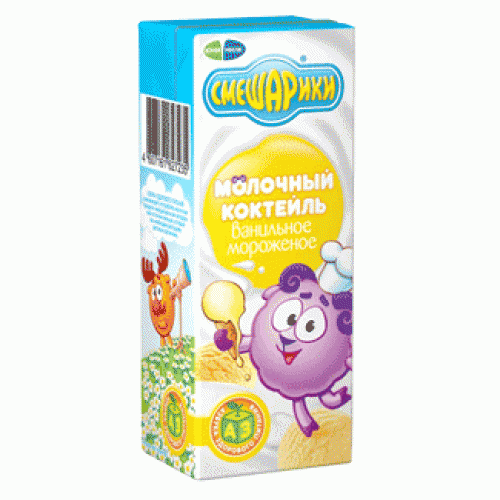 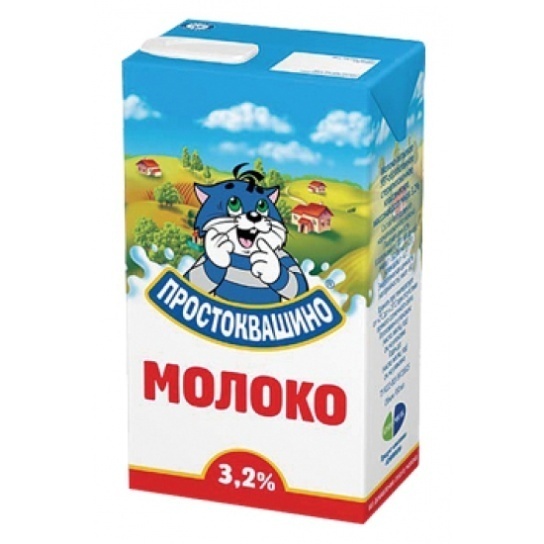 Соотношение белков, жиров и углеводов в рационе питания должно быть 1:1:4
СБАЛАНСИРУЙТЕ ПИТАНИЕ РЕБЁНКА
ОСНОВНОЙ ИСТОЧНИК ПИЩЕВЫХ ВОЛОКОН (КЛЕТЧАТКИ):
   Фрукты, ягоды и овощи, бобовые (фасоль, соя, чечевица), крупы (гречневая, овсяная, перловая и т.д.) и продукты, созданные на их основе (хлеб, зерновые хлопья, макароны и т.д.)
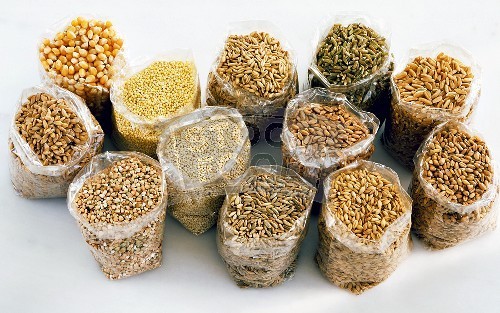 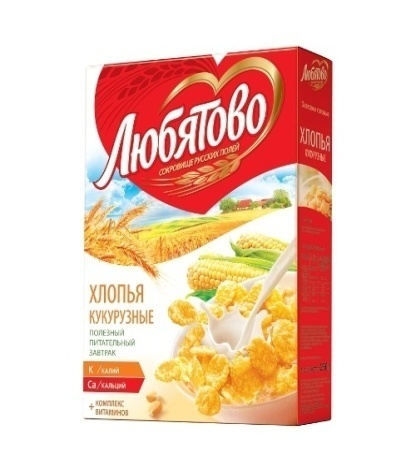 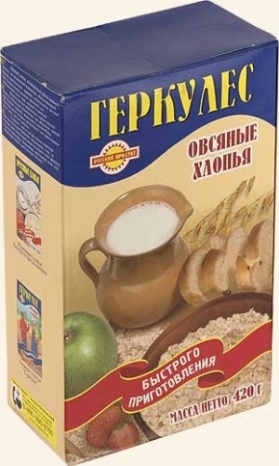 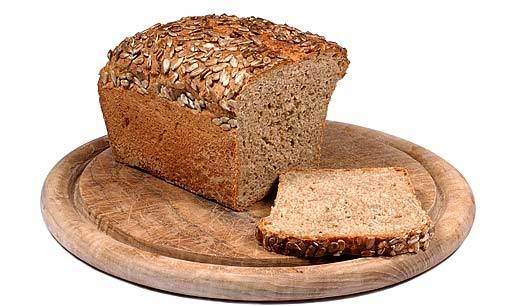 Соотношение белков, жиров и углеводов в рационе питания должно быть 1:1:4
ПОЧЕМУ  ОРГАНИЗМУ  НЕОБХОДИМЫ ПИЩЕВЫЕ  ВЕЩЕСТВА?
Белки - «кирпичики», из которых строятся клетки организма и все необходимые для жизни вещества: гормоны, ферменты, витамины.
 Жиры - источник энергии, минеральных веществ, жирорастворимых витаминов.
 Углеводы - основной поставщик энергии для жизни.
 Пищевые волокна - способствуют хорошему пищеварению, защищают организм от пищевых канцерогенов, помогают в профилактике многих заболеваний.
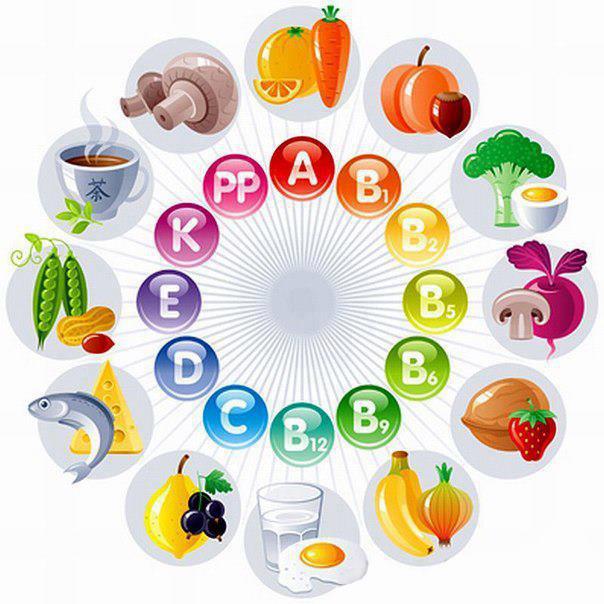 ЗАВТРАК
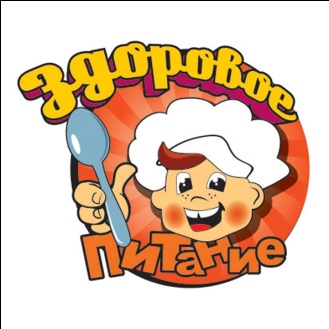 Завтрак должен состоять из: 

 закусок: бутерброда с сыром и сливочным маслом;
салатов;
 горячего блюда: творожного, яичного; или каши (овсяной, гречневой, пшенной, ячневой, перловой, рисовой);

 горячего напитка: чая (можно с молоком); кофейного напитка; горячего витаминизированного киселя, молока, какао с молоком; или напитка из шиповника
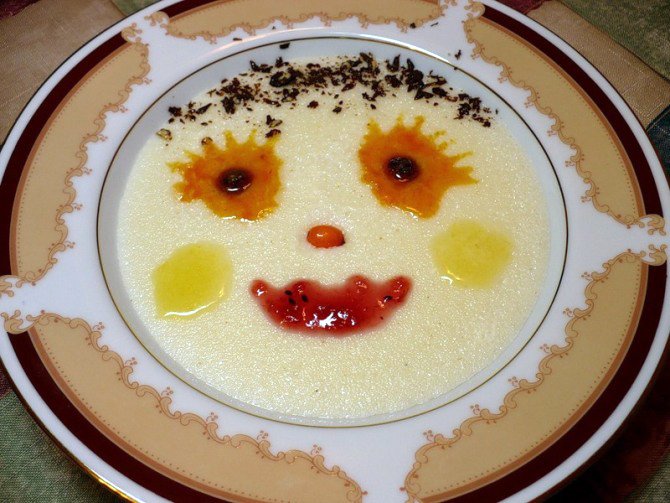 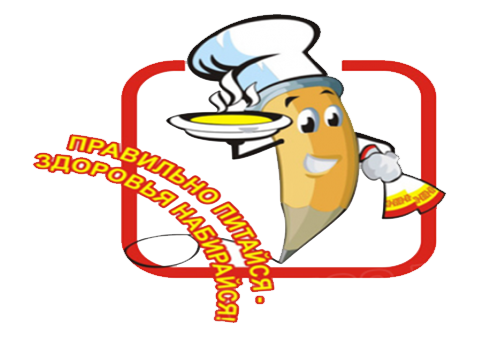 ОБЕД
Обед должен состоять из:

 Закуски: салаты из свежих, отварных овощей, зелени;

 Горячего первого блюда: супа;  второго блюда:
   мясное или рыбное с гарниром (крупяной, овощной или комбинированной).

 Напитка: сок, кисель, компот из свежих или сухих фруктов.
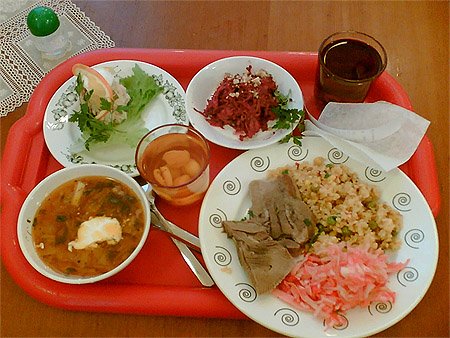 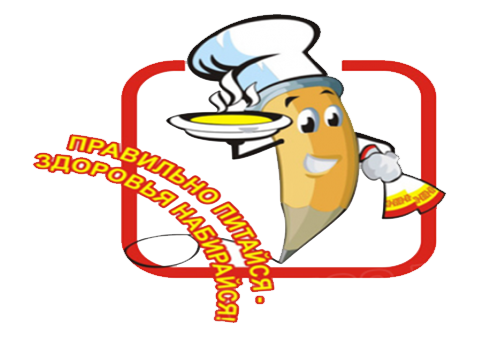 ПОЛДНИК
Полдник должен  состоять из:
 напитка (молоко, кисломолочные продукты, кисели, соки)
 с булочными или мучными кондитерскими изделиями (сухари, сушки, нежирное печенье)  либо из фруктов
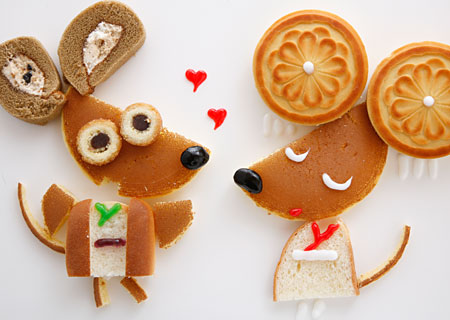 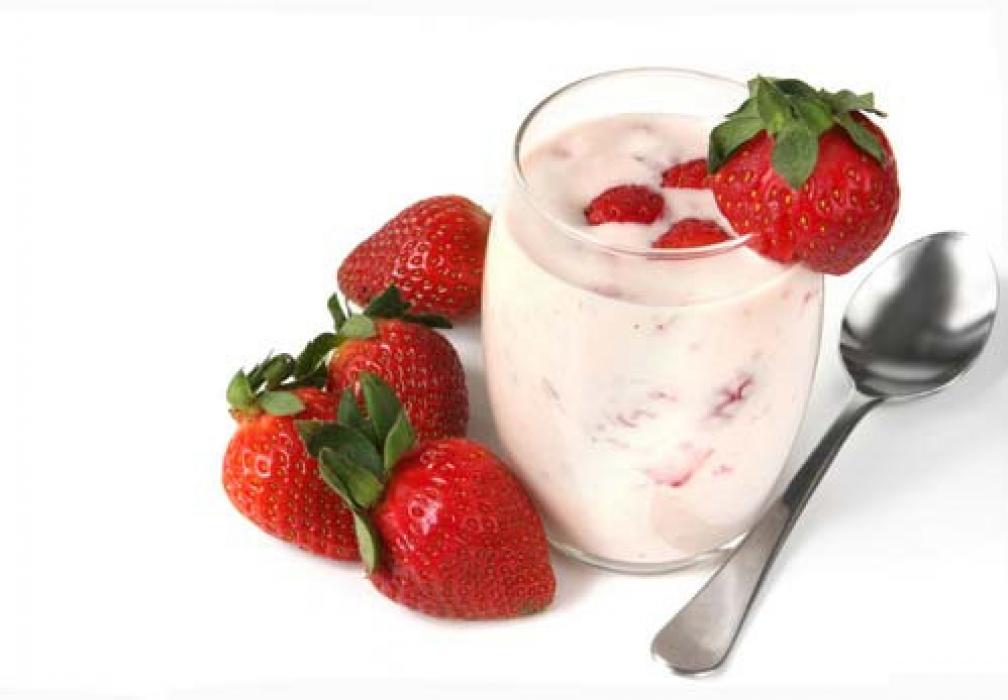 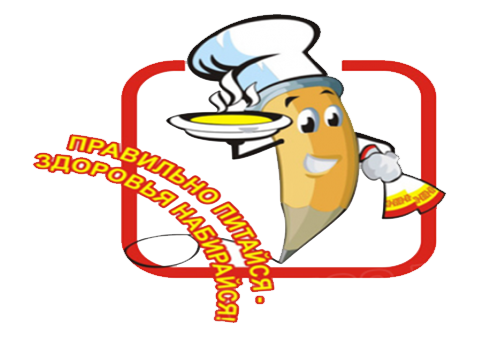 УЖИН
Ужин должен состоять из:
 горячего блюда (овощные, смешанные крупяно -овощные, рыбные блюда);
 напитки (чай, сок, кисель)
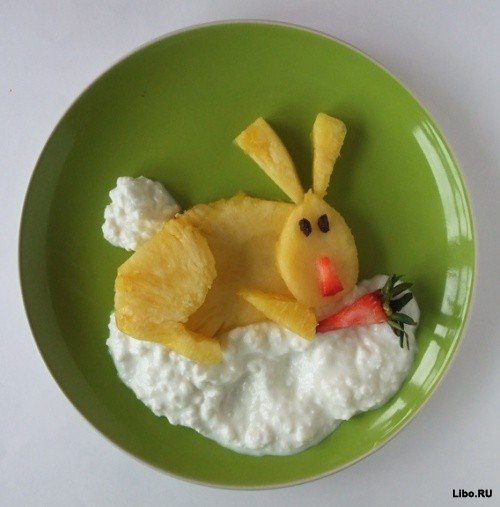 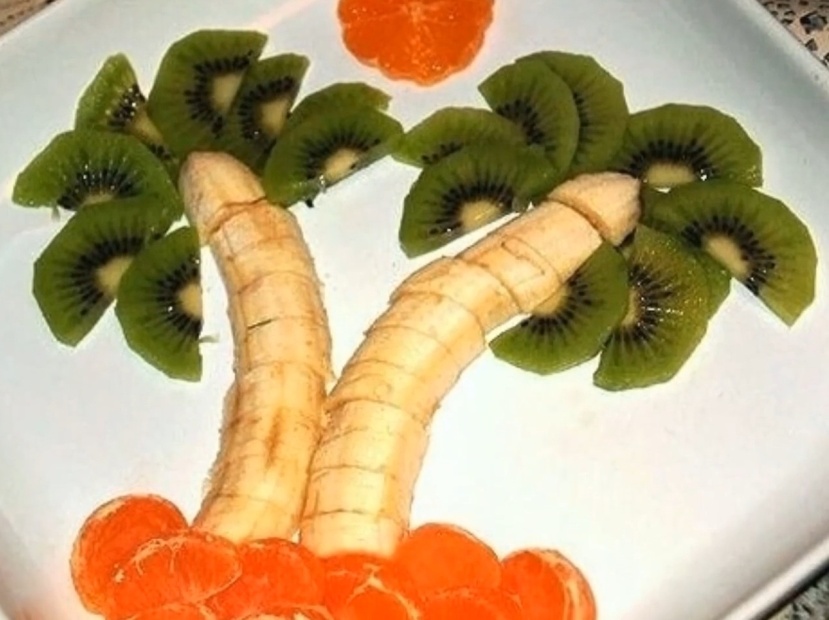 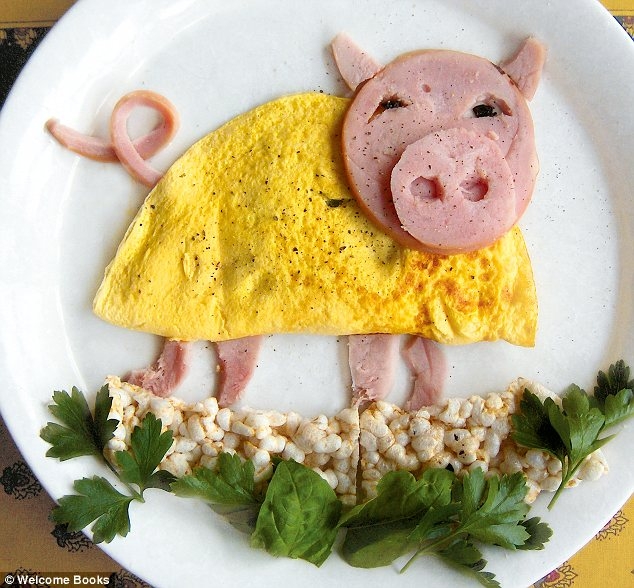 http://duma.tomsk.ru/page/15747/